Figure 4. Multiparametric characterization of Adapt-SOMs. The electrophysiological behavior (A), somatodendritic ...
Cereb Cortex, Volume 23, Issue 2, February 2013, Pages 423–441, https://doi.org/10.1093/cercor/bhs032
The content of this slide may be subject to copyright: please see the slide notes for details.
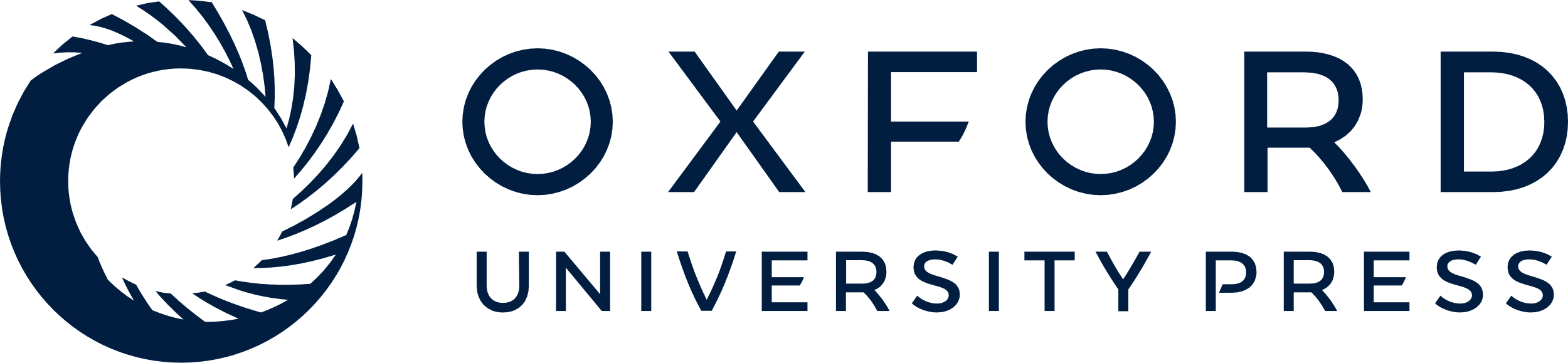 [Speaker Notes: Figure 4. Multiparametric characterization of Adapt-SOMs. The electrophysiological behavior (A), somatodendritic morphology (C), and scRT-PCR products (F) of representative cells of the Adapt-SOM cluster in layer VIa (left (1)) and in layer VIb (right (2)) are illustrated. (A) Voltage responses induced by current injections (duration: 800 ms): bottom traces: −100 to 0 pA by increments of 10 pA and rheobase; top trace: last step of current before saturation; inset: AHP of the first spike at rheobase (rectangle). (B) IR videomicroscopic picture of the neuron whose trace is represented in A. (C) Three-dimensional reconstruction of the neuron whose trace is represented in A. (D) Wedge analysis of Adapt-SOMs (Materials and Methods) of layer VIa (D1) and VIb (D2). (E) Frequencies of occurrence of molecular markers in Adapt-SOMs of layer VIa (E1) and VIb (E2). Filled bars correspond to frequencies above 0.5 (dashed line). (F) Gel electrophoresis of scRT-PCR products of the cell represented in A. MW: molecular weigh marker.


Unless provided in the caption above, the following copyright applies to the content of this slide: © The Author 2012. Published by Oxford University Press. All rights reserved. For permissions, please e-mail: journals.permissions@oup.com]